FORMAZIONE DOCENTI NEOASSUNTIIncontro in plenaria 24 gennaio 2023
AMBITO 18
SCUOLA POLO: IIS «DA VINCI-FASCETTII» PISA
DIRETTORE DEL CORSO: DIRIGENTE SCOLASTICO PROF. FEDERICO BETTI
Coordinatrice formazione neoassunti: PROF.SSA CHIARA DE CHIARA
PERCORSO DI FORMAZIONE E DI PROVA PERSONALE DOCENTE ED EDUCATIVO
Il Decreto del Ministro dell’Istruzione 
del 16 agosto 2022, n. 226 
disciplina il percorso di formazione e di prova del personale docente ed educativo, nonché le modalità di svolgimento del test finale, le procedure e i criteri di valutazione del personale docente in periodo di prova. 

La formazione comporta un impegno complessivo pari ad almeno 50 ore, aggiuntive rispetto agli ordinari impegni di servizio e alla partecipazione alle attività di formazione di cui all’articolo 1, comma 124, della Legge 107/2015, e rivestono carattere di obbligatorietà.
SCOPO DELL’INCONTRO DI OGGI
(Art. 7) illustrare le modalità generali del percorso di formazione
CHI È IL NEOASSUNTO
SONO TENUTI AL PERIODO DI FORMAZIONE E PROVA TUTTI I DOCENTI:
NEOASSUNTI A TEMPO INDETERMINATO AL PRIMO ANNO DI SERVIZIO; 
ASSUNTI A TEMPO INDETERMINATO NEGLI ANNI PRECEDENTI PER I QUALI SIA STATA RICHIESTA LA PROROGA DEL PERIODO DI FORMAZIONE E PROVA O CHE NON ABBIANO POTUTO COMPLETARLO;
CHE, IN CASO DI VALUTAZIONE NEGATIVA, RIPETANO IL PERIODO DI FORMAZIONE E PROVA;
CHE ABBIANO OTTENUTO IL PASSAGGIO DI RUOLO.
I docenti vincitori di concorso, che abbiano l’abilitazione all’insegnamento o che l’acquisiscano ai sensi dell’articolo 13, comma 2 del Decreto Legislativo del 13 aprile 2019 n. 59 e ss.mm., che si trovano al primo anno di servizio con incarico a tempo indeterminato. 
I docenti assunti a tempo determinato in attuazione delle procedure di cui all’articolo 59, da comma 4 a comma 9, del decreto legge 25/05/2021, n. 73. Qualora il personale interessato abbia già esperito positivamente il periodo di formazione e prova nello stesso ordine e grado, sarà comunque tenuto a sostenere la prova disciplinare di cui al comma 7 del citato articolo 59. 
I docenti assunti a tempo determinato in attuazione delle procedure di cui all’articolo 59, comma 9-bis, del decreto legge 25/05/2021, n. 73.
NON DEVONO SVOLGERE IL PERIODO DI PROVA I DOCENTI nota 15-11-22 :
CHE ABBIANO GIÀ SVOLTO IL PERIODO DI FORMAZIONE E PROVA O IL PERCORSO FIT EX DDG 85/2018 NELLO STESSO GRADO DI NUOVA IMMISSIONE IN RUOLO 
CHE ABBIANO OTTENUTO IL RIENTRO IN UN PRECEDENTE RUOLO NEL QUALE ABBIANO GIÀ SVOLTO IL PERIODO DI FORMAZIONE E PROVA O IL PERCORSO FIT EX DDG 85/2018;
GIÀ IMMESSI IN RUOLO CON RISERVA, CHE ABBIANO SUPERATO POSITIVAMENTE L’ANNO DI FORMAZIONE E DI PROVA O IL PERCORSO FIT EX DDG 85/2018 E SIANO NUOVAMENTE ASSUNTI PER IL MEDESIMO GRADO; 
CHE ABBIANO OTTENUTO IL TRASFERIMENTO DA POSTO COMUNE A SOSTEGNO E VICEVERSA NELL’AMBITO DEL MEDESIMO GRADO. 
che abbiano ottenuto il passaggio di cattedra nello stesso grado di scuola. Sono ricompresi nella categoria in esame coloro che hanno concluso positivamente l’anno di formazione ed il periodo di prova a seguito di selezione di nomina finalizzata all’immissione in ruolo e siano successivamente immessi in ruolo su classe di concorso del medesimo grado di scuola sulla base di una diversa procedura selettiva.
SUPERARE IL PERIODO DI PROVA nota 15-11-22
Ai sensi del D.M n. 226/2022, il superamento del periodo di formazione e prova è subordinato allo svolgimento del servizio effettivamente prestato per almeno centottanta giorni nel corso dell'anno scolastico, di cui almeno centoventi per le attività didattiche, al superamento del test finale e alla valutazione positiva del percorso di formazione e periodo di prova in servizio. 
Fermo restando l'obbligo delle 50 ore di formazione previste, i centottanta giorni di servizio e i centoventi giorni di attività didattica sono proporzionalmente ridotti per i docenti con prestazione o orario inferiore su cattedra o posto.
180 giorni di servizioDM 226 DEL 16-08-22 Articolo 3
Sono computabili nei centottanta giorni tutte le attività connesse al servizio scolastico, ivi compresi i periodi di sospensione delle lezioni e delle attività didattiche, gli esami e gli scrutini ed ogni altro impegno di servizio, ad esclusione dei giorni di congedo ordinario e straordinario e di aspettativa a qualunque titolo fruiti. 
Va computato anche il primo mese del periodo di astensione obbligatoria dal servizio per gravidanza.
120 giorni di attività didatticheDM 226 DEL 16-08-22 Articolo 3
Sono compresi nei centoventi giorni di attività didattiche sia i giorni effettivi di insegnamento sia i giorni impiegati presso la sede di servizio per ogni altra attività preordinata al migliore svolgimento dell’azione didattica, ivi comprese quelle valutative, progettuali, formative e collegiali.
CRITERI PER LA VERIFICA DEGLI STANDARD PROFESSIONALI DEL PERSONALE DOCENTE IN PERCORSO DI FORMAZIONE E PERIODO ANNUALE DI PROVA IN SERVIZIO
DM 16-08-22 - Articolo 4 
1. Il percorso di formazione e periodo di prova annuale in servizio è finalizzato specificamente a verificare la padronanza degli standard professionali con riferimento ai seguenti ambiti, propri della professione docente: 
possesso ed esercizio delle competenze culturali, disciplinari, informatiche, linguistiche, pedagogico - didattiche e metodologiche, con riferimento ai nuclei fondanti dei saperi e ai traguardi di competenza e agli obiettivi di apprendimento previsti dagli ordinamenti vigenti; 
possesso ed esercizio delle competenze relazionali, organizzative e gestionali; 
possesso ed esercizio delle competenze di orientamento e di ricerca, documentazione e valutazione; 
osservanza dei doveri connessi con lo status di dipendente pubblico e inerenti la funzione docente;
partecipazione alle attività formative e raggiungimento degli obiettivi dalle stesse previsti.
ARTICOLAZIONE DEL PERCORSO FORMATIVO (50 ORE TOTALI)
18 ORE FORMAZIONE GESTITA DALLA SCUOLA POLO (3 ore incontro propedeutico e 3 ore incontro restituzione finale; 12 ore tot. laboratori formativi);
12 ORE PEER TO PEER (da svolgere nella scuola di servizio con tutor di scuola) e osservazione in classe;
20 ORE FORMAZIONE ON LINE (piattaforma on line INDIRE).
PERCORSO GESTITO DALLA SCUOLA POLO
(18 ORE TOT):
INCONTRO PROPEDEUTICO (3 ORE): DOVE SI ESPLICITA IL PERCORSO FORMATIVO;
2 LABORATORI FORMATIVI PER UN TOTALE DI 12 ORE (ART. 8 DM 850 2015; DM 16-08-22 - Articolo 8; e Nota del 15/11/22) in alternativa VISITING SCUOLE INNOVATIVE (Nota del 15/11/22)
INCONTRO FINALE (3 ORE): ENTRO IL MESE DI MAGGIO, DOVE VIENE ILLUSTRATA LA VALUTAZIONE DEL PERCORSO, ANCHE ATTRAVERSO IL COINVOLGIMENTO E LE TESTIMONIANZE DEI DIRETTI PROTAGONISTI DELLA FORMAZIONE
ORGANIZZAZIONE LABORATORI FORMATIVIDM 16-08-22 - Articolo 8 Comma 2: Ogni docente in periodo di prova … segue obbligatoriamente laboratori formativi per complessive 12 ore di attività…Comma 3 Le attività di cui al comma 2 si articolano, di norma, in 4 incontri in presenza della durata di 3 ore. È prevista l’elaborazione di documentazione e attività di ricerca, validata dal docente coordinatore del laboratorio. Tale documentazione è inserita dal docente neoassunto nel portfolio professionale di cui all’articolo 11. IN QUESTI 4 incontri LABORATORIali SARANNO TRATTATE 2 TEMATICHE differenti, che sono state selezionate in base al desiderata dei docenti neoassunti, alle quali verranno dedicate 6 ore complessive (due incontri di tre ore per ciascuna tematica), in modo da DEDICARE A QUESTE IL GIUSTO LIVELLO DI APPROFONDIMENTO.
TRA LE TEMATICHE INDICATE A LIVELLO MINISTERIALE (previste dall’art. 8 del D.M. 850/2015 e aggiornate nel D.M. 226 del 16/08/22 e nella Nota ministeriale del 21/09/2020)SONO STATE ESPRESSE, in seguito al monitoraggio proposto ai docenti neoassunti dell’ambito, LE SEGUENTI PREFERENZE:
Infanzia e primaria: 
lab 1: Metodologie e tecnologie della didattica digitale e loro integrazione nel curricolo
Lab 2: BES
Primo e secondo grado: 
Lab. 1: GESTIONE DELLA CLASSE E DINAMICHE RELAZIONALI CON PARTICOLARE RIFERIMENTO ALLA PREVENZIONE DEI FENOMENI DI BULLISMO, CYBERBULLISMO E DISCRIMINAZIONI
Lab. 2: Motivare gli studenti ad apprendere

(ogni laboratorio prevede 2 INCONTRI DI 3 ORE, per un TOT. 6 ORE  per ciascun laboratorio)
N. B. L’attivazione di questi corsi sarà subordinata alla disponibilità dei docenti formatori (Avviso Scuola Polo regionale)
DIVISIONE DEI CORSISTI IN GRUPPI
I neoassunti dell’ambito 18 che faranno il percorso di formazione nell’anno 2022/23 sono 110 appartenenti ai vari ordini di scuola.
Verranno formati 4 gruppi (dal numero totale dovrà essere tolto chi parteciperà al visiting), costituiti da docenti di scuole dello stesso ordine e grado e appartenenti allo stesso istituto.
ORGANIZZAZIONE LABORATORI
I LABOTARORI SI SVOLGERANNO in presenza presso la scuola polo CON LA GUIDA OPERATIVA DI UN DOCENTE CHE AVRÀ IL RUOLO DI TUTOR-FORMATORE.
I FORMATORI, INDIVIDUATI IN SEGUITO AD UN AVVISO PUBBLICO, DOVRANNO:
OFFRIRE UNA GUIDA OPERATIVA PER ATTIVITA’ DI TIPO LABORATORIALE CHE CONSENTANO UNA CONCRETA INTERAZIONE TRA I DOCENTI E UN EFFETTIVO SCAMBIO DI ESPERIENZE;
STIMOLARE IL DIBATTITO E LO SCAMBIO TRA DOCENTI. 
… È prevista l’elaborazione di documentazione e attività di ricerca, validata dal docente coordinatore del laboratorio. Tale documentazione è inserita dal docente neoassunto nel portfolio professionale di cui all’articolo 11… (D.M. 226 del 16/08/22, Art. 8, Co. 3)
Ampliamento dell’offerta formativa dei laboratori:
Al fine di ampliare l’esperienza formativa collegabile ai laboratori, ulteriori materiali saranno resi disponibili durante l’anno attraverso l’ambiente on line della Biblioteca dell’Innovazione di INDIRE, a supporto della progettazione e della documentazione delle attività didattiche collegate ai temi dei laboratori stessi. 
Inoltre, si evidenziano iniziative nazionali promosse dal Ministero dell’Istruzione (anche in collaborazione con altri Enti pubblici e di formazione), che possono fornire un ulteriore ausilio alle attività di formazione dei docenti neoassunti, e tra le quali si citano: 
Piattaforma eTwinning: www.etwinning.net (per lo sviluppo delle competenze chiave. Permette la condivisione di idee tra docenti di tutta europa  attraverso il web )
Piattaforma ELISA: www.piattaformaelisa.it  – il Progetto ELISA nasce grazie a una collaborazione tra il Ministero dell’Istruzione – Direzione generale per lo studente - e il Dipartimento di Formazione, Lingue, Intercultura, Letterature e Psicologia dell’Università̀ di Firenze. La piattaforma dota le scuole e i docenti di strumenti per intervenire efficacemente sul tema del cyberbullismo e del bullismo.
VISITING
Come attività sostitutiva dei laboratori  è prevista la partecipazione di un contingente ridotto di docenti (su domanda) e di scuole caratterizzate da un contesto professionale operativo innovativo. 
Numero docenti neoassunti per la visita in scuole innovative a.s. 2022-23 per la Toscana: 
2170 a livello nazionale;
187 per la regione toscana; 
8 docenti per l’ambito 18
visite in presenza di singoli docenti neoassunti o di piccoli gruppi, a scuole accoglienti che si caratterizzano per una consolidata vocazione all’innovazione organizzativa e didattica. Per l’ambito 18 la scuola innovativa è il Liceo Carducci.
Le visite, per il loro carattere esperienziale di immersione nel quotidiano, dovranno essere capaci di suscitare motivazione, interesse, desiderio di impegnarsi in azioni di ricerca e di miglioramento e sono finalizzate a favorire il confronto, il dialogo e il reciproco arricchimento. 
durata massima di due giornate di “full immersion” nelle scuole accoglienti, pari a massimo 6 ore per ognuna delle due giornate.
L’attività è considerata sostitutiva del monte-ore dedicato ai laboratori formativi
SCHEDA OSSERVAZIONE VISITING
PER DOCUMENTARE E CERTIFICARE L’AVVENUTA FORMAZIONE, I DOCENTI NEOASSUNTI CHE PARTECIPERANNO AL VISITING DOVRANNO CONSEGNARE A FINE FORMAZIONE LA SCHEDA DI OSSERVAZIONE VISITING (MODELLO FORNITO DALLA SCUOLA POLO)
CALENDARIO LABORATORI
Il calendario verrà comunicato in seguito all’individuazione dei docenti formatori. Presumibilmente le date saranno collocate nella seconda metà di febbraio.
FORMAZIONE IN PRESENZA
ASSENZE
La formazione ha carattere obbligatorio, per cui non sono ammesse assenze.
LA SCUOLA POLO SI IMPEGNERÀ AD ATTIVARE MODALITÀ DI RECUPERO (ANCHE IN AMBITI DIVERSI) PURCHÉ IL DOCENTE NEOASSUNTO DIMOSTRI CHE L’ASSENZA SIA IMPUTABILE AD UNA SITUAZIONE IMPREVISTA E NON ATTRIBUIBILE ALLA SUA VOLONTÀ.
PEER TO PEER (12 ore tot):DM 226 del 16-08-22- Articolo 9L’attività di osservazione in classe, svolta dal docente in periodo di prova e dal tutor, è finalizzata al miglioramento delle pratiche didattiche, alla riflessione condivisa sugli aspetti salienti dell’azione di insegnamento. L’osservazione è focalizzata sulle modaliTà ̀ di conduzione delle Attività e delle lezioni, sul sostegno alle motivazioni degli alunni, sulla costruzione di ambienti di apprendimento positivi e motivanti, sulle modalità di verifica formativa degli apprendimenti. Le sequenze di osservazione sono oggetto di progettazione preventiva e di successivo confronto e rielaborazione con il docente tutor e sono oggetto di specifica relazione del docente in periodo di prova (registro peer to peer). ALLE ATTIVITà̀ di osservazione sono dedicate almeno 12 ore. In relazione al patto di sviluppo professionale (arT 5 DM 226), possono essere programmati, a cura del dirigente scolastico, ulteriori momenti di osservazione in classe con il docente tutor o con altri docenti. LE ORE SI SVOLGERANNO A SCUOLA CON IL DOCENTE DI RIFERIMENTO INDIVIDUATO ALL’INTERNO DELLA SCUOLA DI SERVIZIO.
IL TUTOR
LA SUA INDIVIDUAZIONE SPETTA AL DIRIGENTE SCOLASTICO ATTRAVERSO UN OPPORTUNO COINVOLGIMENTO DEL COLLEGIO DEI DOCENTI. AD OGNI DOCENTE IN PERIODO DI PROVA È ASSEGNATO UN TUTOR DI RIFERIMENTO, DOCENTE DI RUOLO, CON SUPERAMENTO DELL’ANNO DI PROVA, PREFERIBILMENTE DELLA STESSA DISCIPLINA, AREA DISCIPLINARE O TIPOLOGIA DI CATTEDRA ED OPERANTE NELLO STESSO PLESSO.IN OGNI MODO IL RAPPORTO NON POTRÀ SUPERARE LA QUOTA DI TRE DOCENTI AFFIDATI AL MEDESIMO TUTOR.  È INFATTI FORTEMENTE CONSIGLIATO UN RAPPORTO INDIVIDUALE.SE NELL’ISTITUZIONE SCOLASTICA NON FOSSERO PRESENTI INSEGNANTI CON QUESTE CARATTERISTICHE, SI CONSIGLIA L’AZIONE DIRETTA DEL DS COME TUTOR.
L’OSSERVAZIONE DEL DS
SI SEGNALA IL COMPITO EDUCATIVO E DI ORIENTAMENTO, OLTRE CHE DI GARANZIA GIURIDICA, AFFIDATO AL DIRIGENTE SCOLASTICO, IN QUANTO LA NORMA GLI ASSEGNA LA FUNZIONE DI VERIFICA E APPREZZAMENTO DELLA PROFESSIONALITÀ DEI DOCENTI CHE ASPIRANO ALLA CONFERMA IN RUOLO. 

A TAL FINE SI RICONFERMA L’IMPEGNO DEL DIRIGENTE SCOLASTICO NELL’OSSERVAZIONE E NELLA VISITA ALLE CLASSI IN CUI I DOCENTI NEOASSUNTI PRESTANO SERVIZIO. 

ANALOGAMENTE SI RACCOMANDA UN CONTATTO FREQUENTE TRA IL DIRIGENTE SCOLASTICO E I TUTOR.
ARTICOLAZIONE ATTIVITA’ PEER TO PEER
Modulo per la registrazione delle attività peer to peer (REGISTRO PEER TO PEER)
Si tratta di un registro, ACCESSIBILE ATTRAVERSO UN MODULO ON LINE, dove verranno sinteticamente riportate le attività svolte di osservazione peer to peer e le ore ad esse dedicate. 
Dovrà essere COMPILATO in ogni sua parte, PRIMA Dell'ultimo incontro in presenza (entro maggio), ACCEDENDOVI ATTRAVERSO UN LINK CHE VERRÀ INVIATO AI CORSISTI SUCCESSIVAMENTE,.
Si fa presente che questo registro ON LINE esula da tutte le documentazioni che verranno richieste e/o prodotte dalla scuola di appartenenza del neoassunto; si tratta INFATTI di un documento prodotto dalla scuola polo e da essa gestito. COMPILANDO LE VOCI PREVISTE NEL MODULO, IL DOCENTE NEOASSUNTO Dichiarerà ALLA SCUOLA POLO, LA QUALE dovrà produrre l’attestato di formazione, che le ore di peer to peer si sono svolte interamente e correttamente.
Acquisita la documentazione dell’attività peer to peer svolta, la scuola polo provvederà alla registrazione delle 12 ore DI FORMAZIONE PEER TO PEER sull’attestato finale.
FORMAZIONE ON-LINEPIATTAFORMA INDIRE (20 ORE TOT)(DM 226 del 16-08-22- Art. 10)
Piattaforma a supporto dei docenti neoassunti per tutto il periodo di formazione. 
La formazione on-line del docente in periodo di prova avrà la durata complessiva di 20 ore (forfettarie), e consisterà nello svolgimento di attività volte alla redazione di un portfolio che verrà presentato alla fine del percorso di formazione al Comitato di valutazione in sostituzione di ogni altra relazione.
PIATTAFORMA INDIRE
FORMAZIONE E PIATTAFORMA 
IL PROGETTO DI FORMAZIONE DEI DOCENTI NEOASSUNTI È DIRETTO DAL MIUR
INDIRE COLLABORA AL PROGETTO E ALLA REALIZZAZIONE DELLA FASE DI FORMAZIONE ONLINE ATTRAVERSO LA PIATTAFORMA 
http://neoassunti.indire.it 
LA PIATTAFORMA DIGITALE È UNO STRUMENTO ONLINE CHE ACCOMPAGNA E SUPPORTA GLI INSEGNANTI CON UNA SERIE DI ATTIVITÀ GUIDATE DI ANALISI E DI RIFLESSIONE SUL LORO PERCORSO PROFESSIONALE DURANTE TUTTO IL PERIODO DI FORMAZIONE.
ATTIVITÀ ON LINE INDIRE
È STRETTAMENTE CONNESSA CON LA FORMAZIONE IN PRESENZA, PER CONSENTIRE DI DOCUMENTARE IL PERCORSO, DI RIFLETTERE SULLE COMPETENZE ACQUISITE E DARE UN “SENSO” COERENTE AL PERCORSO COMPLESSIVO.
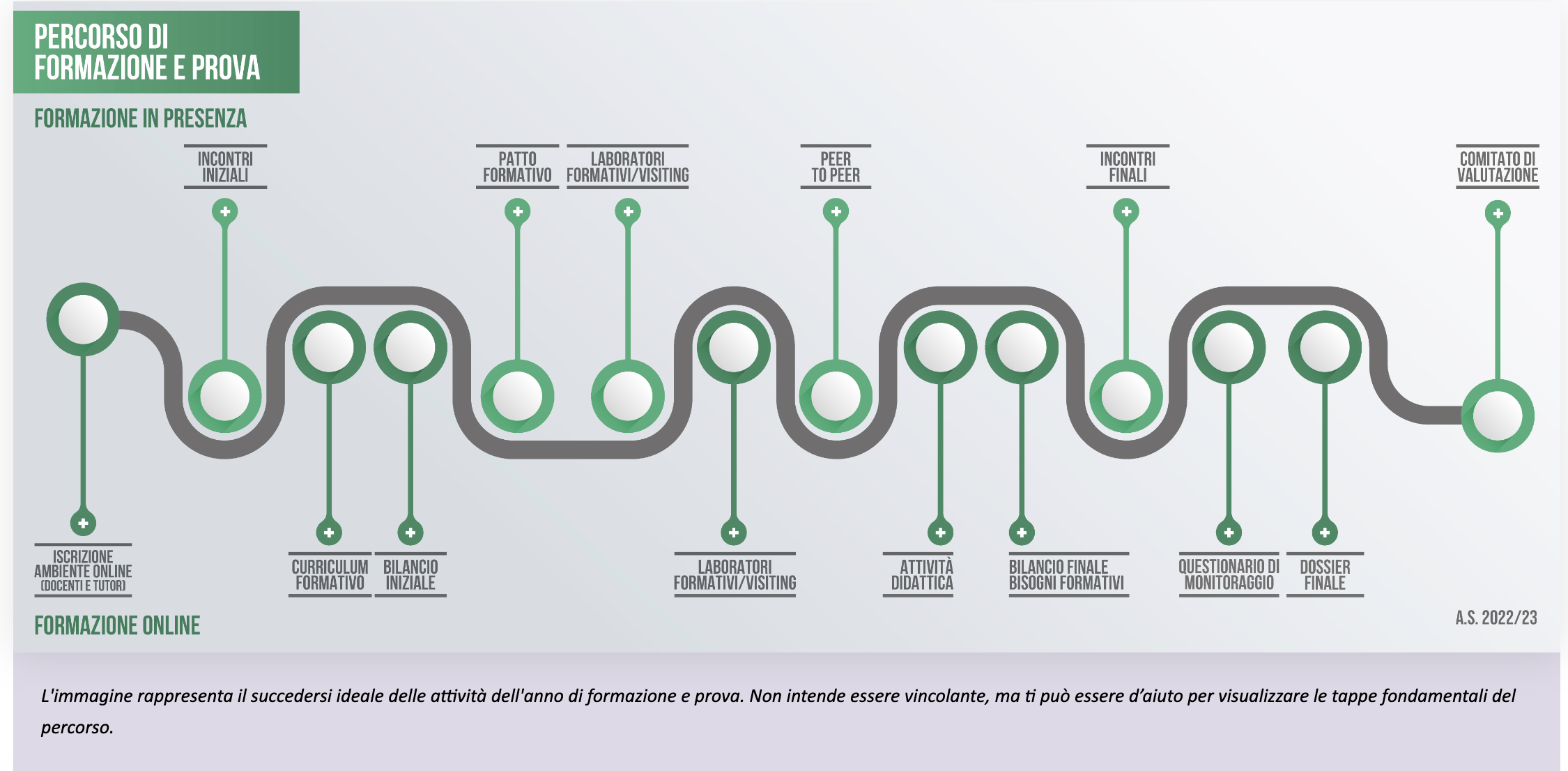 PIATTAFORMA INDIRE
FORMAZIONE IN INDIRE
LE 20 ORE STIMATE DI FORMAZIONE ONLINE SONO ARTICOLATE NELLE SEGUENTI FASI: 
BILANCIO INIZIALE DELLE COMPETENZE: 3 ORE (entro il secondo mese dalla presa di servizio) 
FORMAZIONE ONLINE: 14 ORE 
BILANCIO FINALE DELLE COMPETENZE: 3 ORE (al termine del periodo di formazione)
BILANCIO DELLE COMPETENZE INIZIALE (3 ORE)
PATTO FORMATIVO (con il Ds)
PATTO FORMATIVO
COME SI LEGGE NEL COMMA 5 ARTICOLO 3 DEL DM 850/2015, «IL DIRIGENTE SCOLASTICO E IL DOCENTE NEOASSUNTO SULLA BASE DEL BILANCIO DELLE COMPETENZE, SENTITO IL DOCENTE TUTOR E TENUTO CONTO DEI BISOGNI DELLA SCUOLA, STABILISCONO, CON UN APPOSITO PATTO PER LO SVILUPPO PROFESSIONALE, GLI OBIETTIVI DI SVILUPPO DELLE COMPETENZE DI NATURA CULTURALE, DISCIPLINARE, DIDATTICO-METODOLOGICA E RELAZIONALE DA RAGGIUNGERE ATTRAVERSO LE ATTIVITÀ FORMATIVE - DI CUI ALL’ARTICOLO 6 - E LA PARTECIPAZIONE AD ATTIVITÀ FORMATIVE ATTIVATE DALL’ISTITUZIONE SCOLASTICA O DA RETI DI SCUOLE, NONCHÉ L’UTILIZZO EVENTUALE DELLE RISORSE DELLA CARTA DI CUI ALL’ARTICOLO 1, COMMA 121 DELLA LEGGE 107/2015». È IMPORTANTE OSSERVARE CHE LA STRUTTURA DEL PATTO NON È STATA GUIDATA A LIVELLO NORMATIVO, BENSÌ QUESTA PUÒ TROVARE DIVERSA RAPPRESENTAZIONE NELLE VARIE COMUNITÀ EDUCANTI.
PATTO FORMATIVO
Il Patto formativo dovrà essere elaborato sulla base del modello in uso nel proprio istituto (nel Toolkit sono resi disponibili dei modelli di Patto formativo condivisi dalle scuole negli anni passati).
FORMAZIONE ON-LINE (14 ORE)
LA PIATTAFORMA ON LINE CONSENTE L’ELABORAZIONE DI UN CURRICULUM FORMATIVO PER DOCUMENTARE LE PROPRIE ESPERIENZE EDUCATIVE E I RISULTATI OTTENUTI DURANTE LA PROGETTAZIONE, REALIZZAZIONE E VALUTAZIONE DELLE ATTIVITÀ DI FORMAZIONE. 
L’INSEGNANTE PUÒ CREARE IL PORTFOLIO DELLE ATTIVITÀ: STRUMENTO IMPORTANTE PER LA CRESCITA PROFESSIONALE, CHE CONSENTE DI RACCOGLIERE E PRESENTARE LE ATTIVITÀ REALIZZATE, METTERE IN LUCE LE COMPETENZE FORMATIVE E RIFLETTERE SULLE PROPRIE CAPACITÀ RELAZIONALI.
BILANCIO DELLE COMPETENZE RAGGIUNTE (3 ORE)
AL TERMINE DEL PERIODO DI FORMAZIONE E PROVA, SEMPRE SU PIATTAFORMA ON-LINE, IL DOCENTE NEOASSUNTO, SUPPORTATO DAL TUTOR, TRACCERÀ UN NUOVO BILANCIO (BILANCIO DELLE COMPETENZE FINALI) IN FORMA DI AUTOVALUTAZIONE, PER REGISTRARE I PROGRESSI DI PROFESSIONALITÀ, L'IMPATTO DELLE AZIONI FORMATIVE REALIZZATE, GLI SVILUPPI ULTERIORI DA IPOTIZZARE.
COMITATO DI VALUTAZIONE
Legge 107/2015, art. 117 – “Il personale docente ed educativo in periodo di formazione e di prova è sottoposto a valutazione da parte del dirigente scolastico, sentito il comitato per la valutazione d’istituito ai sensi dell'articolo 11 del testo unico di cui al decreto legislativo 16 aprile 1994, n. 297, come sostituito dal comma 129 del presente articolo, sulla base dell'istruttoria di un docente al quale sono affidate dal dirigente scolastico le funzioni di tutor”.
DM 226 del 16-08-22 - Articolo 13  co. 2: Ai fini di cui al comma 1, il docente sostiene un colloquio innanzi al Comitato; il colloquio prende avvio dalla presentazione delle attività di insegnamento e formazione e della relativa documentazione contenuta nel portfolio professionale, consegnato preliminarmente al dirigente scolastico che lo trasmette al Comitato almeno cinque giorni prima della data fissata per il colloquio. L'assenza al colloquio del docente, ove non motivata da impedimenti inderogabili, non preclude l'espressione del parere. Il rinvio del colloquio per impedimenti non derogabili è consentito una sola volta.
TEST FINALE
DM 226 del 16-08-22 – ArT. 13, co. 3: Il Comitato procede, contestualmente al colloquio, all’accertamento di cui all’articolo 4, comma 2, verificando in maniera specifica la traduzione in competenze didattiche pratiche delle conoscenze teoriche disciplinari e metodologiche del docente, negli ambiti individuati nel medesimo comma, attraverso un test finale sottoposto al docente, e consistente nella discussione e valutazione delle risultanze della documentazione contenuta nell’istruttoria formulata dal tutor accogliente e nella relazione del dirigente scolastico, con espresso riferimento all’acquisizione delle relative competenze, a seguito di osservazione effettuata durante il percorso di formazione e periodo annuale di prova. Per le finalità di cui al presente comma e per la strutturazione dei momenti osservativi a cura del docente tutor e del dirigente scolastico, è previsto l’allegato A al decreto 226 DEL 16-08-22 in cui si evidenziano gli indicatori e i relativi descrittori funzionali alla verifica delle competenze di cui all’articolo 4 comma 1, lettere a), b) e c) a tal fine significative e alla conseguente valutazione di cui al presente comma. Con successivo decreto ministeriale si provvede ad eventuale integrazione ed aggiornamento degli indicatori e dei descrittori di valutazione di cui al precedente periodo.
COMITATO PER LA VALUTAZIONE È COMPOSTO DA:
DS, che lo presiede
2 docenti: eletti dal C. D. 
1 docente: eletto dal C.I. 
docente tutor

Esprime il parere di superamento/non superamento del periodo di formazione e prova. 
Tale parere è obbligatorio, ma non vincolante per il dirigente scolastico.
COSA DEVE PRESENTARE IL DOCENTE NEOASSUNTO AL COMITATO DI VALUTAZIONE:
ATTESTATO DI FREQUENZA ALLA FORMAZIONE IN PRESENZA dove VERRANNO RICONOSCIUTE LE 18 ORE DI FORMAZIONE CON LA SCUOLA POLO + 12 ORE PEER TO PEER (ATTESTATO PRODOTTO DALLA SCUOLA POLO).  VERRÀ INVIATO VIA MAIL AL CORSISTA ED ALLA SUA SCUOLA, DA PRESENTARE AL COMITATO DI VALUTAZIONE. 
il proprio PORTFOLIO PERSONALE (compilato attraverso la piattaforma INDIRE), contenente la descrizione del suo curriculum personale e l’elaborazione di un bilancio delle sue competenze e la previsione di un piano di sviluppo personale. Almeno 5 gg prima della data fissata per il colloquio il Ds lo trasmetterà per conoscenza al tutor (così come ai membri del Comitato di valutazione).
PIATTAFORMA FORMAZIONE DOCENTI NEOASSUNTI REGIONE TOSCANA
http://neoassunti.usrtoscana.it

IN PIATTAFORMA POTRETE TROVARE TUTTE LE INFORMAZIONI AGGIORNATE SUL PERCORSO DI FORMAZIONE:
NEWS E ARCHIVIO DELLE NOTIZIE
COMUNICAZIONI DELLA SCUOLA POLO E DELL’USR
MATERIALI PER I LABORATORI CHE VERRANNO FORNITI DAI DOCENTI FORMATORI
CONTATTI
MAIL ATTIVA 
	neoasSUNTI@DAVINCIFASCETTI.IT

per rispondere ai docenti neoassunti su dubbi riguardanti il percorso formativo E PER INVIARE AGLI STESSI DOCUMENTAZIONI VARIE, COMPRESO L’ATTESTATO FINALE DA PRESENTARE AL COMITATO DI VALUTAZIONE.
GRAZIE
(E BUON ANNO….DI PROVA!!!)